DEKALB COUNTY UPDATE 2015
A Summary of Recent Health, Demographic and Social Trends
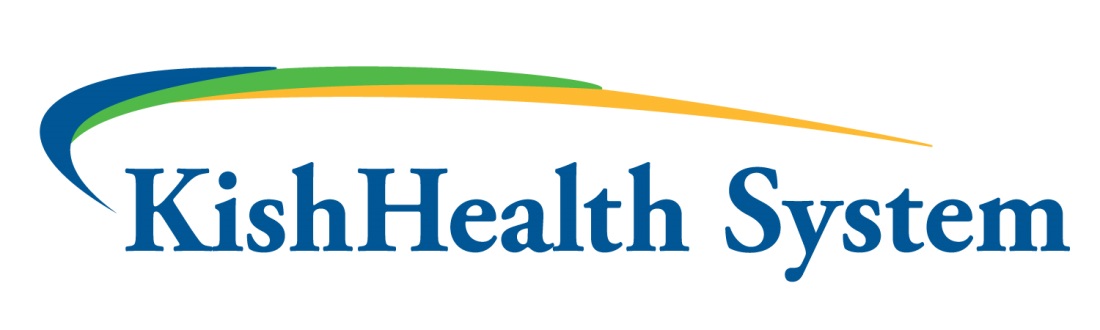 INTRODUCTION
This data compilation of recent DeKalb County health, demographic, and social changes provides background for the 2015 Comprehensive Health Needs Assessment (CHNA) by the Kishwaukee Health System.
Not-for-profit hospitals like Kishwaukee and Valley West are required by the Affordable Care Act (ACA) to perform a community health assessment (CHNA) every three years.
The first CHNAs were created in 2012 in cooperation with the DeKalb County Health Department IPLAN. This report focuses on changes since the data in that report.
2012 PRIORITIES(chosen using the Hanlon method)
Access to Care
Cancer
Cardiovascular Disease
Diabetes/Kidney Disease
Healthcare Affordability
Maternal and Child Health
Mental Health
Older Adult Health
Overweight/Obese Adults and Children
Respiratory Disease
MAJOR DATA SOURCES
The annual American Community Survey (ACS), the decennial Census and other Census Bureau data for DeKalb County. 
Vital Statistics tabulated by the Illinois Dept. of Public Health and CDC.
Other social indicators issued by the state and other agencies.
Data releases tend to lag by several years and not all current sources are available in time-series.
MAJOR SOURCES
One potentially useful source, the Behavioral Risk Factor Survey, was last performed for DeKalb County in 2007-2009 and information from a new survey has yet to be released.
KishHealth provided hospitalization and emergency department data for DeKalb County residents from COMPdata compiled by the Illinois Hospital Association.
TOPIC INCLUSION CRITERIA
Only major changes are discussed in this report. The authors used discretion for inclusion, but applied these guidelines:
Both positive and negative changes.
At least a 10% change in the period.
Changes affecting large populations.
Reversal of a prior trend or finding.
Changes exceeding the standard error.
THE RECENT PERIOD WAS  STABLE
This decade has been relatively stable in DeKalb County, so that changes in social indicators have been minimal.
This period contrasts with the 2000-2010 decade in which a great deal of growth and change took place in the county.
POPULATION
DeKalb County migration reversed from an  inflow to an outflow.
From 2000 to 2010, DeKalb was the fifth fastest growing Illinois county adding 16,191 residents, fueled largely by in-migration.
Largely as a result of a change in migration direction, the county’s population became stable with a July 1, 2014 estimate of 105,462 compared to 2010 Census count of 105,119.
Since 2010, DeKalb County has had a net out-migration of -1,952.
IMPACT OF NIU
One factor in the recent lack of population growth may be declining enrollment at NIU.
University enrollment fell 17.6% from 24,424 in Fall 2009 to 20,130 in Fall 2015.
DEKALB COUNTY RACIAL/ETHNIC DISTRIBUTION
ENGLISH SPEAKING ABILITY
DeKalb County residents who speak Spanish at home improved their ability to speak English 2008-2010 TO 2011-2013.
AGE STRUCTURE
The proportion of children < 5 decreased as  seniors 65+ increased 2010 to 2011-2013. Persons 55-64 grew the most in the period.
MEDIAN AGE
The median age of DeKalb County residents rose from 2010 to 2011-2013.
HOUSEHOLD STRUCTURE
The proportion of married couple households declined, while single female households and nonfamily households grew 2010 - 2011/13.
WHERE CHILDREN LIVE
More children are living with a single mother, fewer with a single father or married couple.
WHERE ELDERLY LIVE
Fewer DeKalb County 65+ now live in a family; nonfamily elderly increased 2010-13.
MARRIAGE AND DIVORCE
From 2009 TO 2011, The DeKalb County Divorce/Marriage ratio decreased.
EDUCATIONAL ATTAINMENTContinued Gains
EMPLOYMENT
The DeKalb economy improved significantly from 2010 to 2015 as measured by the unemployment, but the labor force dropped.
INCOME
From 2008-2013 to 2011-13, the Black HH median income fell by 19.3%, while other populations and the entire county rose.
POVERTY
From 2008-20010 to 2011-2013, the proportion of DeKalb County residents in poverty rose dramatically, but most especially for children.
POVERTY
From 2008-2010 to 2011-2013, poverty levels for DeKalb County Hispanics and Blacks, already very high, rose appreciably.
MEDICAID RECIPIENTS
From 2011to 2014, Medicaid enrollees in DeKalb County increased from 15,735 (14.5%) to 18,189 (17.8%), an all-time high.
BIRTHS
From 2009 to 2012, both the number of births and the birth rate per 1,000 population have declined in DeKalb County.
BIRTHS
The proportion of Black births rose a bit from 2009 to 2012, while the Hispanic birth proportion fell for DeKalb County births.
AGE OF MOTHER
The proportion of births to DeKalb County younger women fell 2009-2012, while birth proportions to older women increased.
TEEN BIRTHS
From 2008 to 2012, births to teens under 20 fell in DeKalb County with the proportion remaining well under the state and nation.
LOW BIRTH WEIGHT INFANTS
Low birth weight proportion for infants born to DeKalb County mothers rose to the highest level in at least 30 years during 2012 at 8.8%.
LOW BIRTH WEIGHT
The proportions for both Black and Hispanic low birth weight births tripled from 2009 to 2012.
TOBACCO USE IN PREGNANCY
The proportion of DeKalb County mothers who used tobacco during pregnancy rose by 2.8% from 2009 to 2012.
INFANT DEATHS
From 2009 to 2012, the DeKalb County infant death rate (infant deaths per 1,000 live births) fell from 8.3 to 5.1 though is highly variable annually due to small numbers.
DEATHS
Minority deaths grew by 58.1% 2007-2009 to 2011-2013 while white non-Hispanic deaths only expanded by 4.2%.
DEATH CAUSES
Other than heart disease and cancer, the greatest numeric growth was for respiratory diseases from 2007-2009 to 2011-13.
YEARS OF POTENTIAL LIFE LOST
Years of potential life lost in DeKalb County before age 75 per 100,000 population improved 13.8% from 2005/07 to 2010/12. 2010-12 YPLL is 10th best of Illinois counties.
CANCER INCIDENCE
Although DeKalb County resident cancer incidence rose slightly 2004/08 to 2008/12, the gender gap (more male cancer) narrowed as male incidence fell, while female rose.
CANCER INCIDENCE
Three cancer sites – colorectal (decreased), lung (increased) and skin melanoma (increased) showed significant change in incidence 2004/08 to 2008/12.
HOSPITALIZATION
From 2011 to 2014, hospitalization of DeKalb County residents declined by 16.1% with the largest decline in the 0-14 (-53.8%) age group.
DRGs
Discharges for ten Diagnosis Related Groups (DRGs) decreased from 2011 to 2014 for DeKalb residents (regardless of hospital used)
DRGs
Discharges for three Diagnosis Related Groups (DRGs) increased from 2011 to 2014 for DeKalb residents.
EMERGENCY DEPARTMENT USE
From 2011 to 2014, emergency department visits by DeKalb County residents increased by 9.8%. Senior (65+) visits grew by 25.6%.
ED VISIT REASONS
Acute respiratory illness became the most common ED visit reason, moving up 77.2% from 591 cases in 2011 to 1,047 in 2014.
Next were acute pharyngitis and otitis media.
Acute URI was the leading visit reason for children 0-4, 370 in 2011, then 517 (2014).
Acute pharyngitis led for ages 5-14 and 15-44.
Chest pain led for ages 45-64 and 65-74.
URI and syncope topped persons 75+.
ED VISIT REASONS
UNINSURED
The proportion of uninsured DeKalb County residents aged <65 declined from 13.7% in 2010 to an estimated 11.9% in 2015.
AMBULATORY CARE SENSITIVE CONDIONS
The number of Medicare-enrolled DeKalb County residents hospitalized per 100,000 with ambulatory-care sensitive conditions declined to 71 in 2012 from 92 in 2006-2007.
HbA1c Monitoring
From 2011 to 2015, the percentage of DeKalb County diabetic Medicare enrollees aged 65-75 who received HbA1c monitoring rose from 82% to 85%.
Source: County Health Rankings, Dartmouth Atlas.
CRIME AND VIOLENCE
DeKalb County’s overall uniform crime rate (UCR) dropped by 11.3% from 2009 to 2013, although violent crimes increased.
The DeKalb County drug arrest rate jumped by 88.4% from 2009 to 2013, now being higher than the state for the first time.
Both the number and rate of Driving Under the Influence (DUI) arrests in DeKalb County dropped from 2010 to 2013, following the Illinois trend.
Reported and indicated child abuse rose FY2010 to FY2014, both are now higher than Illinois.